PERTEMUAN 14
HYPERLINK
Capaian Pembelajaran:
Mampu mendesain layout halaman web dengan tabel
INDIKATOR PENCAPAIAN PEMBELAJARAN
Dapat menerapkan element tabel dengan benar untuk membuat layout halaman tabel
Hyperlink
ELEMENT AElement A befungsi untuk menghubungkan ke internal ataupun eksternal halaman web. Element ini mempunyai attribute href, name, dan target. Attribute href berfungsi sebagai hypertext reference yang mempunyai nilai URI (uniform resource identifier) yang akan menghubungkan ke eksternal halaman web. Attribute name berfungsi untuk menghubungkan ke tempat tujuan dalam halaman web (anchor). Attribute target berfungsi untuk menampilkan halaman web pada suatu jendela frame atau jendela baru.Sintaks: <a href="url" name="name" target="_blank"|"parent"|"_top"|"_self">...........................</a>
Latihan
Membuat link eksternal:Link:1. Yahoo2. Google3. Youtube
Tampilan coding
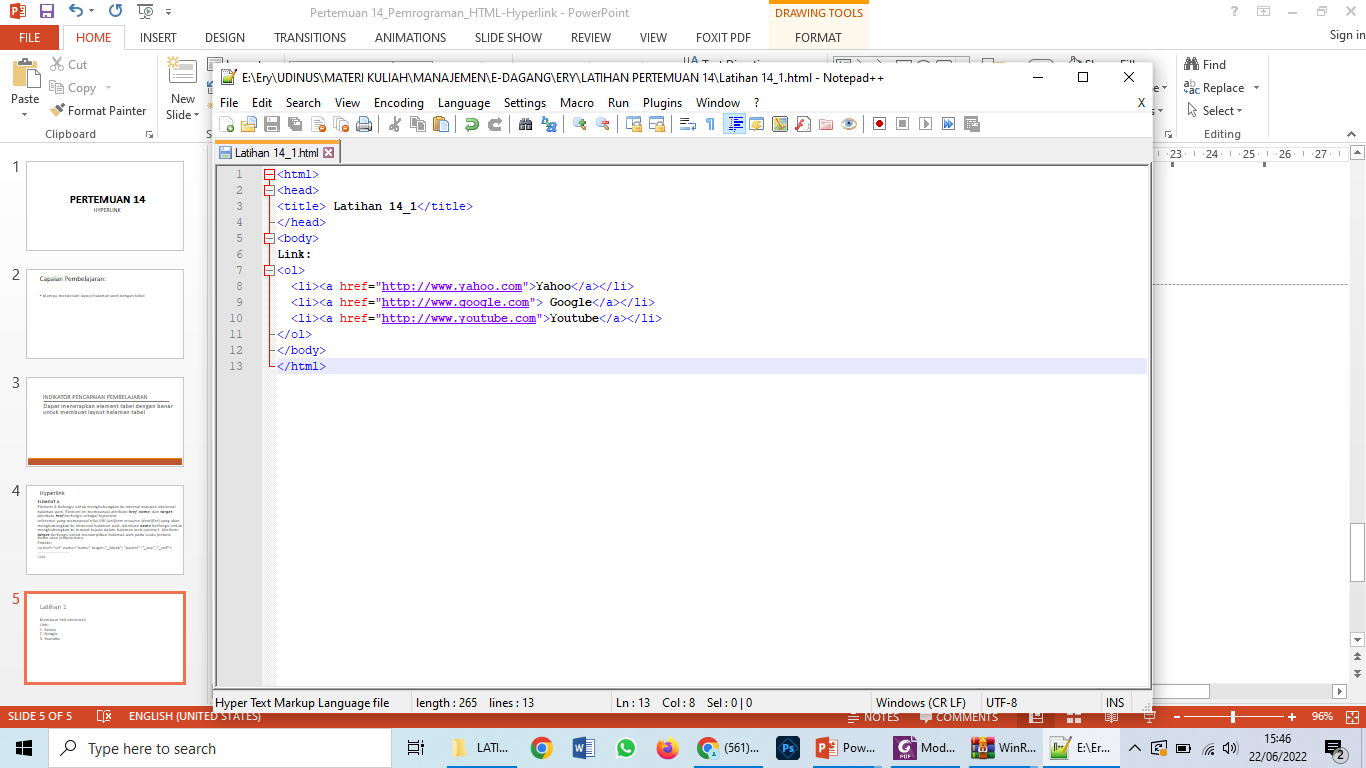